নির্দেশনা স্লাইড
Slide Note যুক্ত করা হয়েছে, শ্রেণিকক্ষে পাঠদানের পূর্বে Slide Note দেখে নিতে পারেন এবং F5 চেপে পাঠটি উপস্থাপন শুরু করতে পারেন। পাশাপাশি আপনার নিজস্ব চিন্তা-চেতনা কনটেন্টকে আরো বেশী ফলপ্রসু করবে আশা করি...
1
স্বাগতম
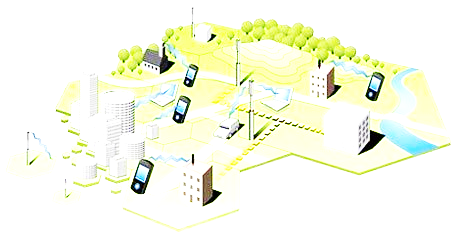 2
শিক্ষক পরিচিতি



 
মোঃ আবুল হোসেন 
সহকারি শিক্ষক (আইসিটি) 
জয়দেবপুর ইসলামিয়া দাখিল মাদ্রাসা 
সাপাহার, নওগাঁ ।
পাঠ পরিচিতি

তথ্য ও যোগাযোগ প্রযুক্তি
শ্রেণি: অষ্টম 
অধ্যায়: দ্বিতীয়
পাঠ: ১০
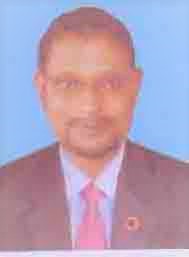 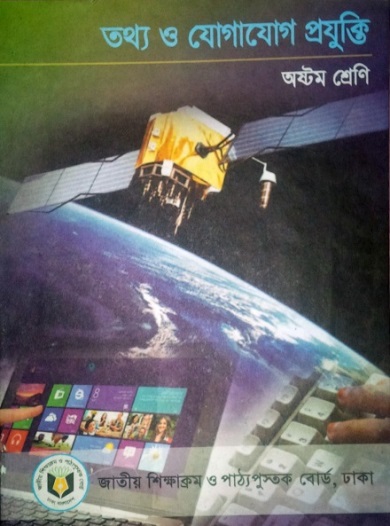 3
মহিলাটি মোবাইল ফোনে কী ব্যবহার করে কথা বলছে?
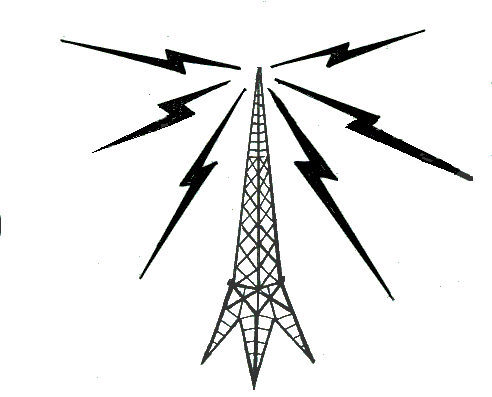 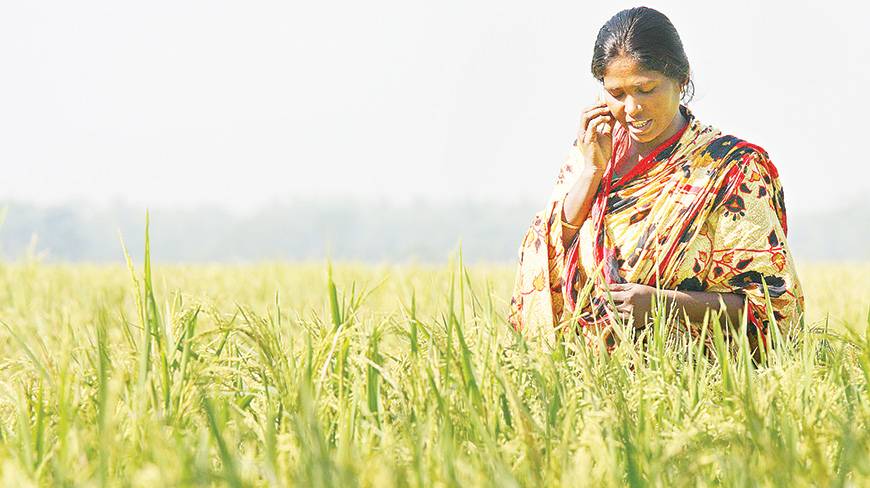 4/1/2020
4
[Speaker Notes: ১। মহিলাটি কী ব্যবহার করে কথা বলছে? প্রশ্নের পর বিভিন্ন উত্তর আসতে পারে শিক্ষার্থীদের নিকট থেকে।
২। উত্তর যেমনই শিক্ষার্থীরা দেয় না কেন, শিক্ষার্থীকে নেটওর্য়াক ব্যবহারের কথা বলতে হবে।
অত:পর পাঠ ঘোষণা…]
নেটওয়ার্কের ব্যবহার
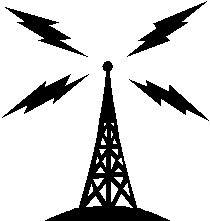 4/1/2020
5
শিখনফল
এই পাঠ শেষে শিক্ষার্থীরা…
নেটওয়ার্ক ব্যবহারের প্রয়োজনীয়তা বলতে পারবে;
নেটওয়ার্ক ব্যবহার করে তথ্য সংরক্ষণ ও ব্যবহারের উপায় বর্ণনা করতে পারবে;
নেটওয়ার্ক ব্যবহার করে অনলাইনে তথ্য সংরক্ষণের প্রক্রিয়া ব্যাখ্যা করতে পারবে।
4/1/2020
6
সামাজিকভাবে একসাথে থাকা
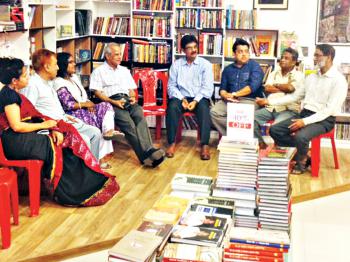 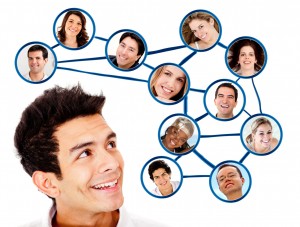 বর্তমানে একসাথে বসবাস
আদিতে একসাথে বসবাস
নেটওয়ার্ক ব্যবহার করে আমরা অতীতের একই কাজগুলো অন্যভাবে করতে শিখেছি
4/1/2020
7
[Speaker Notes: আদির সাথে বর্তমানের তুলনা করতে হবে….]
তথ্যকে কার্যকরভাবে ব্যবহার করা
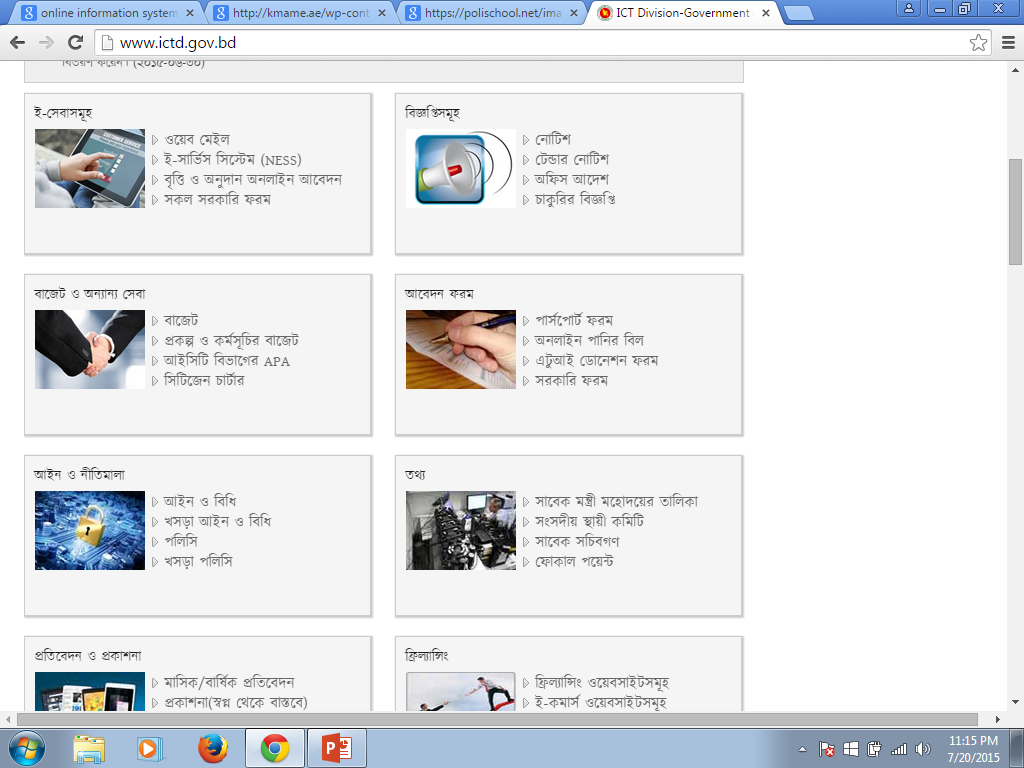 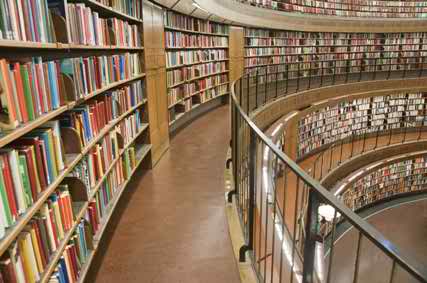 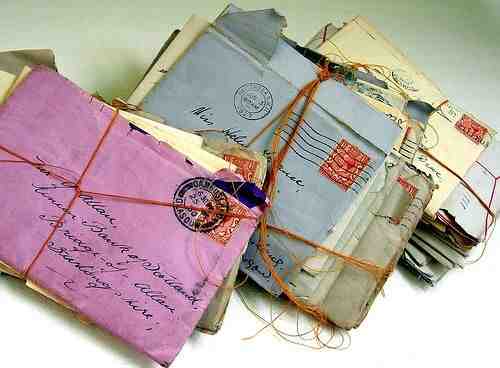 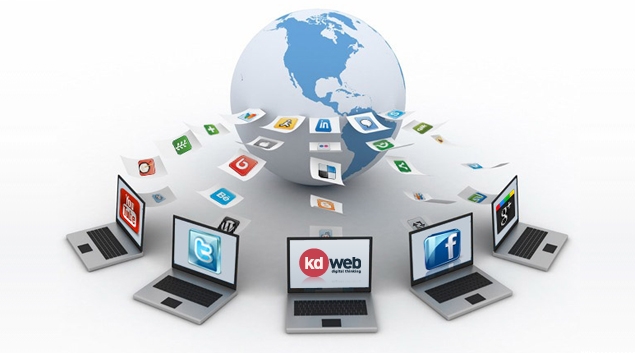 পূর্বে তথ্য আদান-প্রদান কঠিন কাজ ছিল
যার কাছে যত তথ্য বেশী, সে ছিল তত ক্ষমতাশালী
বর্তমানে তথ্য আদান-প্রদান খুব সহজ
এখন তথ্য সবার জন্য উন্মোক্ত
4/1/2020
8
[Speaker Notes: উদাহরনসহ কার্যকর ব্যবহারের কথা বলতে হবে….]
নেটওয়ার্কের মাধ্যমে তথ্য সংরক্ষণ ও উপস্থাপণ
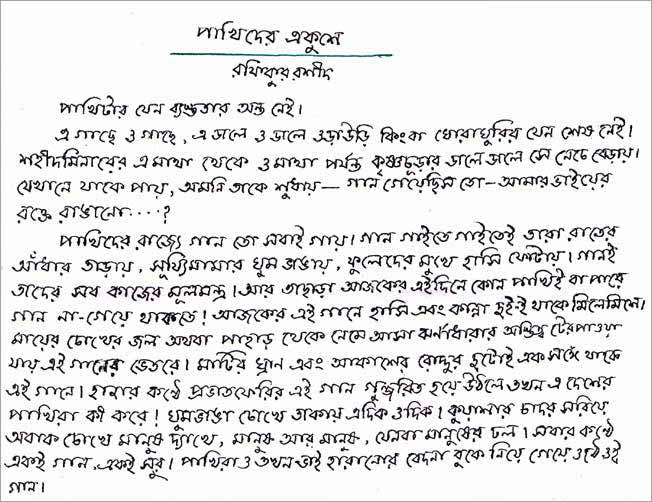 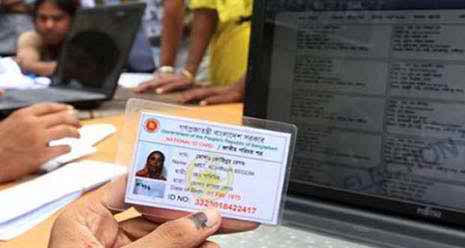 বর্তমানে কাগজের প্রয়োজন ফুরিয়েছে এবং সেটি পরিবেশ রক্ষার কাজে অনেক বড় একটা পদক্ষেপ
এখন ডাটাবেজে তথ্য সংরক্ষণ করা হয়
কোন তথ্য কাগজে লিখে সংরক্ষণ করা হতো
4/1/2020
9
নেটওয়ার্কের মাধ্যমে তথ্য সংরক্ষণ ও উপস্থাপণ
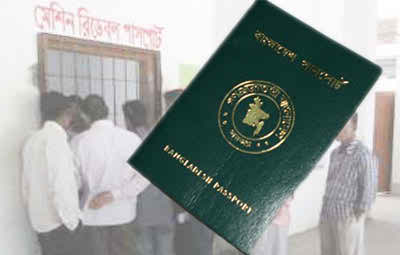 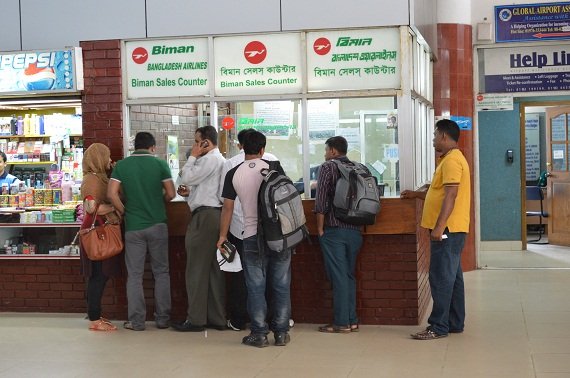 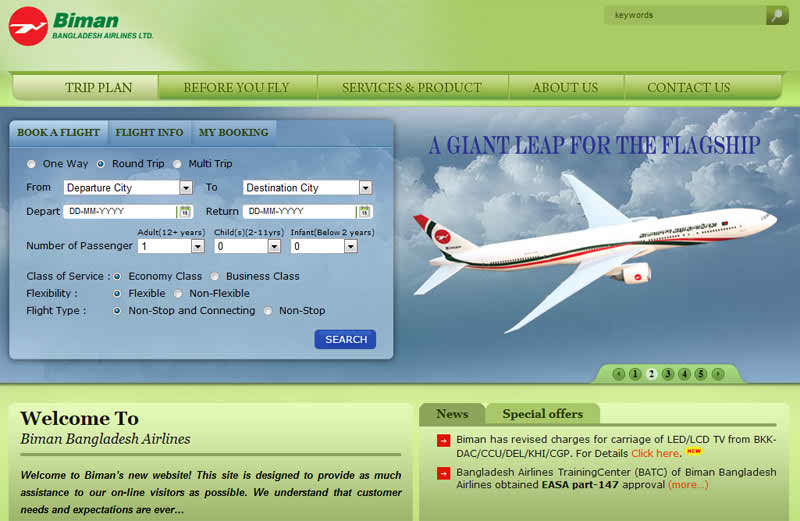 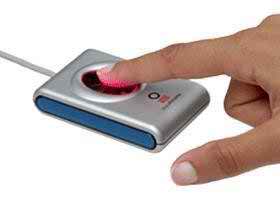 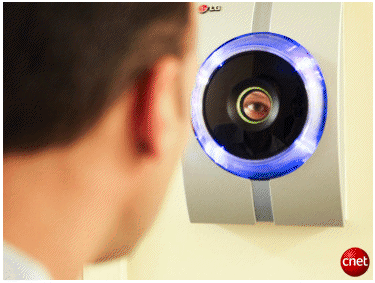 ভবিষ্যতে আঙ্গুলের ছাপ কিংবা চোখের রেটিনা স্কেন করে ডাটাবেজ থেকে সকল তথ্য নেবে
বিমান বন্দরে গিয়ে টিকিট ক্রয়
বর্তমানে বিদেশ ভ্রবনের যাত্রীর সাথে পাসপোর্ট থাক
অনলাইনে টিকিট ক্রয়
4/1/2020
10
নেটওয়ার্কের মাধ্যমে তথ্য সংরক্ষণ ও উপস্থাপণ
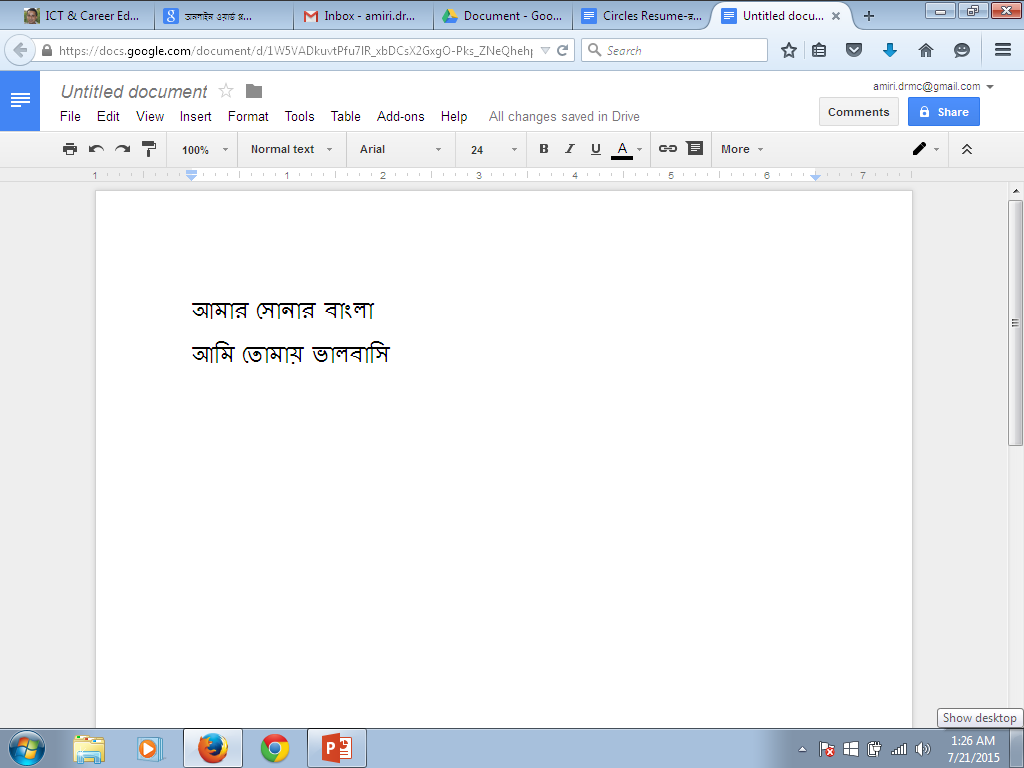 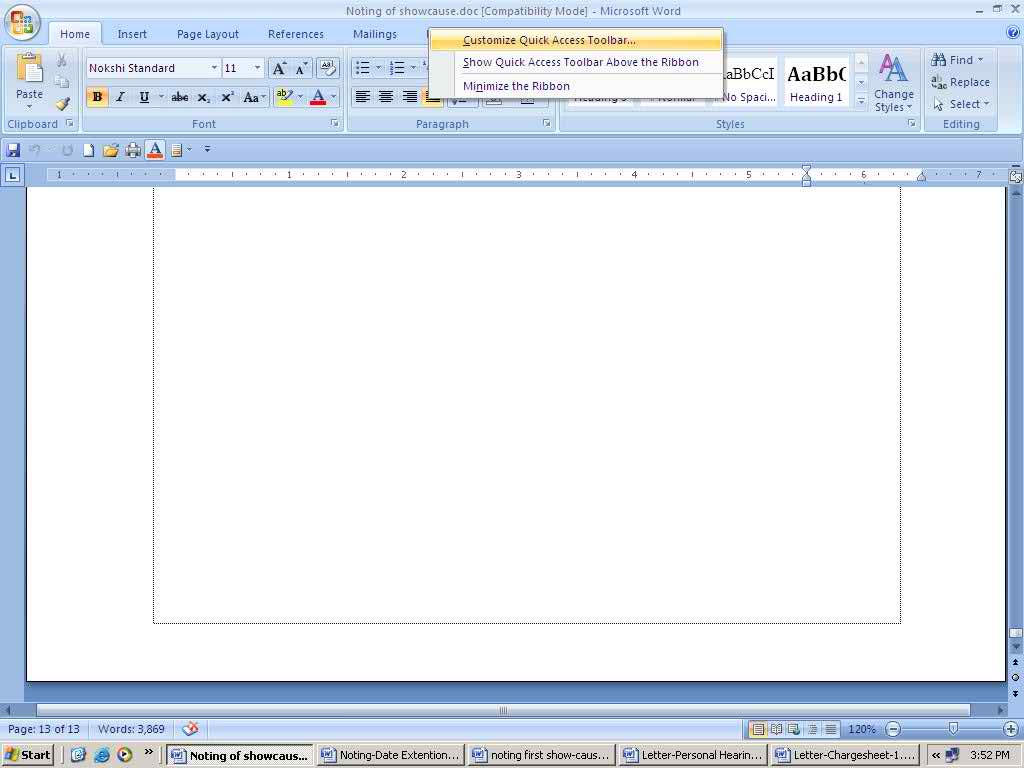 বর্তমানে নিজের কম্পিউটারে অফিস সফটওয়্যার ইন্সটল না করেও অনলাইনে ভাগাগি করে ব্যবহার করা যায়
নিজের কম্পিউটারে সফটওয়্যারটি ক্রয় করে ইন্সটল করতে হতো
4/1/2020
11
নেটওয়ার্ক ব্যবহার করে অনলাইন তথ্য সংরক্ষনাগার
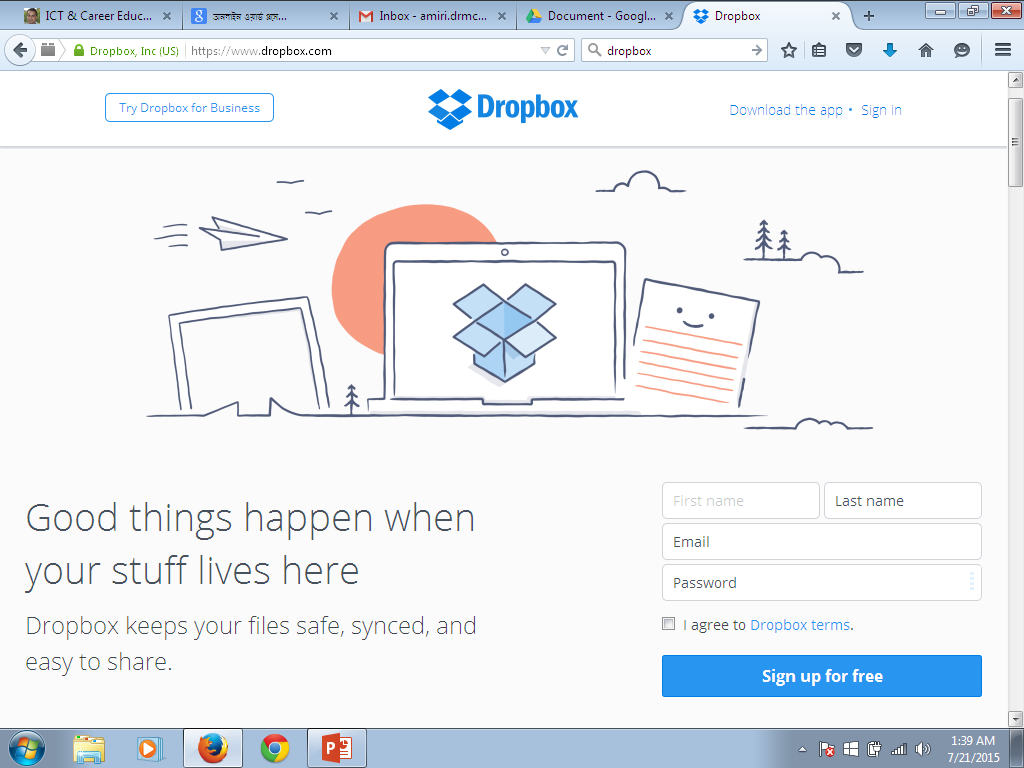 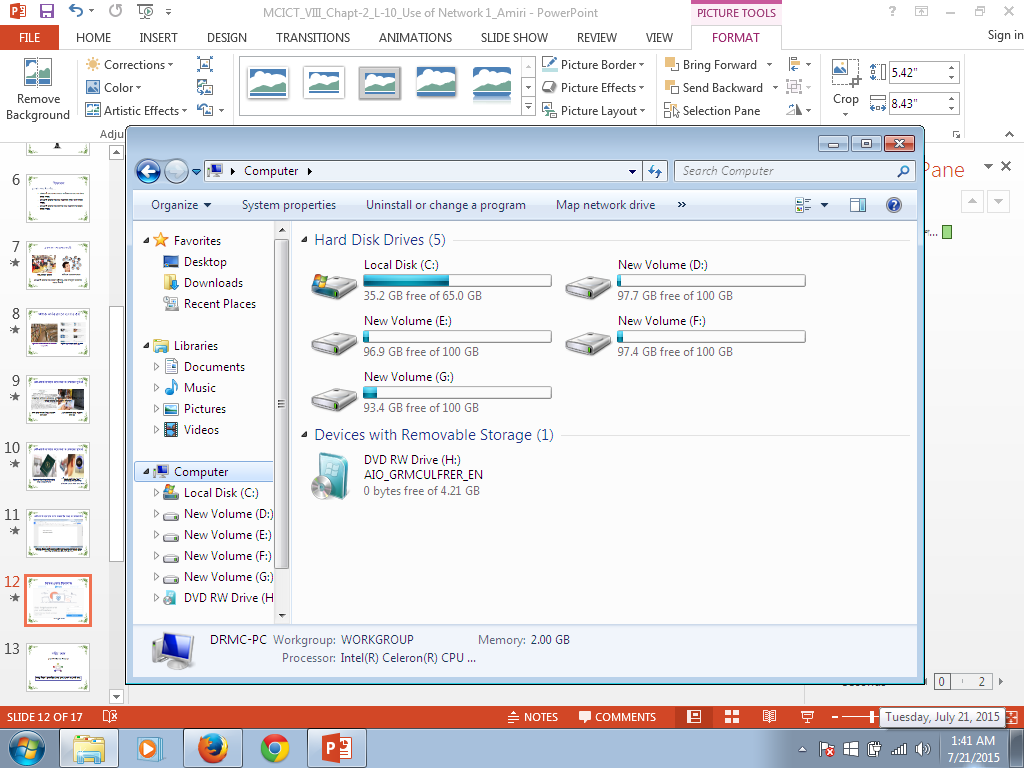 নিজ কম্পিউটারে কোন তথ্য বা ফাইল সংরক্ষণ করতে হয়
অনলাইনে বা Dropbox-এ কোন তথ্য বা ফাইল সংরক্ষণ করা যায়, যা পৃথিবীর যে কোন জায়গা থেকে ব্যবহার করা যায়
4/1/2020
12
[Speaker Notes: শিক্ষার্থীরা ছবি ও ক্যাপশন দেখে বর্ণনা করবে….]
দলীগত কাজ
প্রথমে শিক্ষার্থীরা দলে বিভক্ত হবে
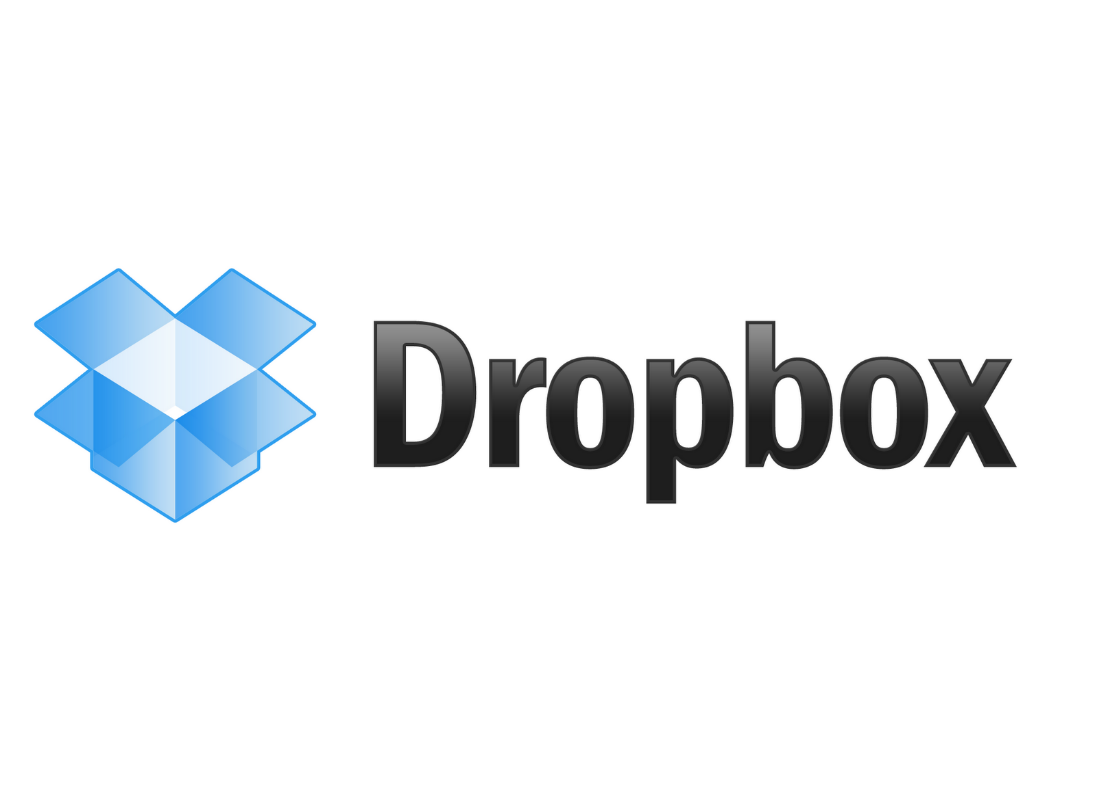 এখানে উল্লেখ নেই এমন পাঁচটি নেটওয়ার্কের ব্যবহার লেখে উপস্থাপন কর।
4/1/2020
13
[Speaker Notes: দলগত কাজে শিক্ষার্থীদের সহযোগিত করা যেতে পারে…]
মূল্যায়ন
তুমি কিভাবে নেটওর্য়াক ব্যাবহার করে তোমার বন্ধুদের সাথে তোমার তথ্যসমূহকে কার্যকরভাবে ব্যবহার করবে?
অনলাইনে তথ্য কিভাবে রাখা হয়?
ক) কোন ফাইলের মধ্যে
খ) কোন ফোল্ডারের মধ্যে
গ) ডাটা বেজের মাধ্যমে
ঘ) কোন টেক্সটের মধ্যে
4/1/2020
14
প্রশ্নোত্তর পর্ব
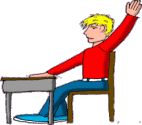 4/1/2020
15
বাড়ীর কাজ
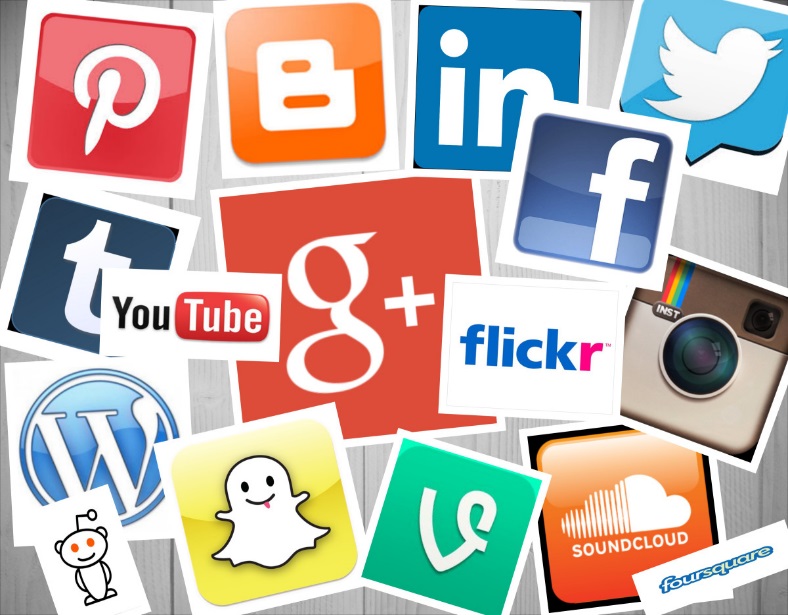 শিক্ষামূলক তথ্য সংরক্ষণে তোমার প্রতষ্ঠিান কী কী নেটওয়ার্ক ব্যবহার করবে, বর্ণনা কর।
4/1/2020
16
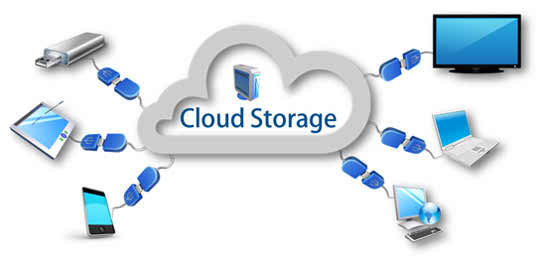 ধন্যবাদ
4/1/2020
17